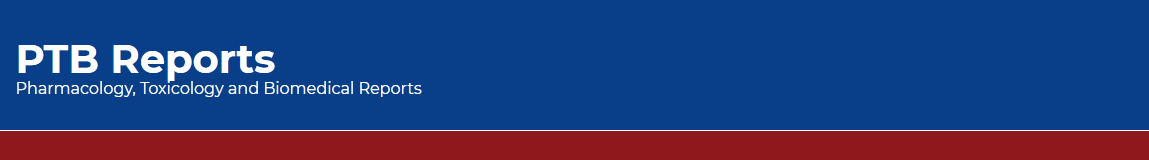 Ramadan Pharmaceutical Care System at the Ministry of Health Institutions, Saudi Arabia
Yousef Ahmed Alomi, Aljohara Abdullah Adouh, Meshael Ibrahim Alghuraibi
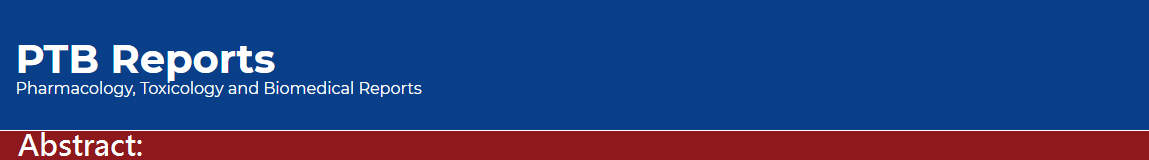 Objectives: To demonstrate the Ramadan Pharmaceutical Care System as part of the national pharmacy practice program at the Ministry of Health institutions in the Kingdom of Saudi Arabia.
Methods: This is a description analysis of Ramadan Pharmaceutical Care System at the Ministry of Health institutions. It was analyzed within the national pharmacy practice program. We used the modified pharmacy business model system and the project management procedure in the report.
Results: The Ramadan Pharmaceutical Care program was established with a defined vision, mission and goals. In this project, human, economic and other resources have been described. The risk management was discussed to assure the continuation of the program. Furthermore, we illustrate the monitoring and controlling of the system. The closing stage with conversion to operation project was demonstrated in the Analysis.
Conclusion: The Ramadan Pharmaceutical Care system has been implemented and is considered as part of the healthcare system and pharmacy strategic plan. This program has been created to improve pharmacy services provided to the patient and to increase patient satisfaction in the Ministry of Health institutions, Kingdom of Saudi Arabia.
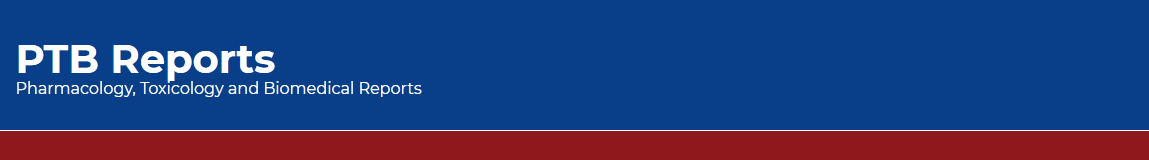 KEYWORDS 
Ramadan,
Pharmaceutical Care,
Ministry of Health,
Saudi Arabia.